12.1 Finding Limits
Who uses this?
Economics, Business and Accounting
Engineering
Natural Sciences
Mathematics
Computer and Information Science
Evaluate the function f(x) = x2 – x + 2 for values of x near 2 but not = to 2.
Notice that the closer x gets to 2, the closer f(x) gets to 4…
Definition of the Limit of a Function
The values of f(x) get closer and closer to the number L as x gets closer and closer to the number a (from either side) but x doesn’t = a
Estimate the Limit:
Limits that Fail to Exist
A function with a jump:




A function with a vertical asymptote:
These limits fail to exist because the function does not approach the same value for f(x) on both sides of x. (continue for more detail)
One Sided Limits
What is the limit when you approach x from the left?

What is the limit when you approach x from the right?
What is the limit when you approach x from the right?
What is the limit when you approach x from the left?
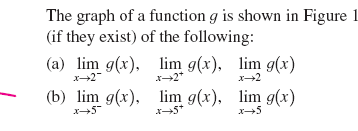 12.2 Finding Limits Algebraically
Who uses this?
Actuary
Aerospace Engineer
Earthquake safety Engineer
Limit of a Constant :  the limit of a constant function at any point c is the constant value
Limit of the Identity Function:  the limit of the identity function at any point a is a
Limits Laws
Power and nth root property
Use the limit laws and the graphs of f and g to evaluate the following:
Evaluate the following limits:
Evaluate the following limits:
Limits by Direct Substitution
If f is a polynomial or a rational function and a is in the domain of f then:
Find the limit:
Find limits by factoring
Find limits by simplifying
Find limits by rationalizing
WS 12.1-12.2
Homework